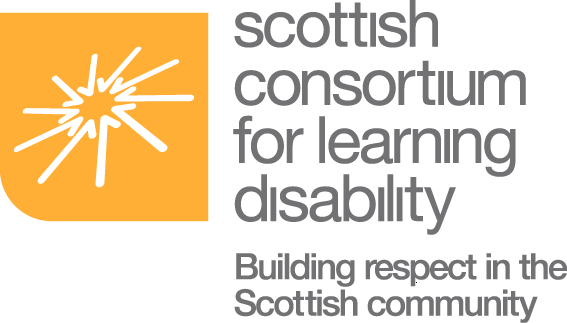 Including people with learning disabilities in the National Confidential Forum
Angela HendersonScottish Consortium for Learning Disability
What is the National Confidential Forum?
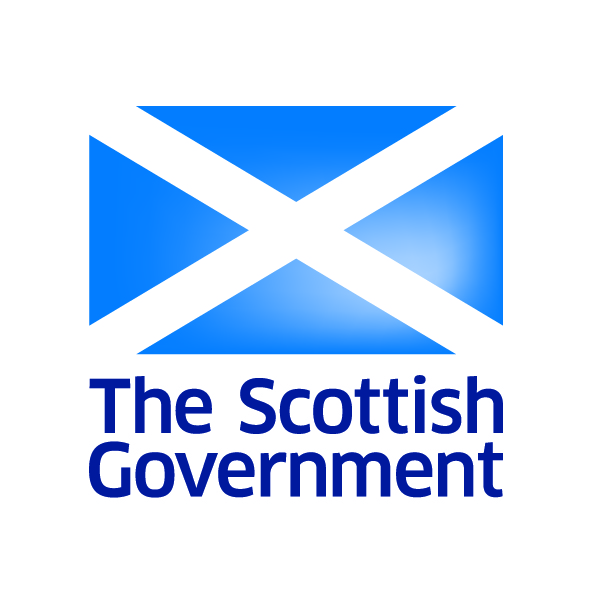 The Scottish Government have passed a new law in Scotland.

  It is called the Victims and Witnesses (Scotland) Act 2014
     
      The Act has set a up a new organisation in Scotland called the National Confidential Forum or NCF for short

    The NCF will listen to the experiences of people who lived away from home when they were children.

   
    The NCF will bring together these testimonials so that they can understand what happened to children looked after away from home
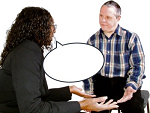 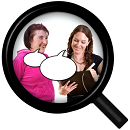 What did the Scottish Government ask us to do?
The Scottish Government want to make 	sure the NCF works well for people 	with learning disabilities. 

		They asked the Scottish Consortium for 	Learning Disability (SCLD) and 	ENABLE 	Scotland to find out what 	people with learning disabilities think 	about the NCF.
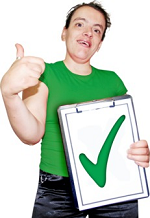 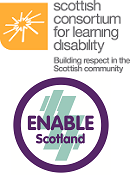 How did we do it?
We spoke to 5 adults with learning 			disabilities in individual interviews. A	 		supporter or family member could be there 		if the person wanted them to be. 

			We spoke to 9 adults with learning 			disabilities in 3 focus groups. 

			We used Talking Mats™ to support 			communication during the interviews and 		focus groups. Talking Mats ™ are a way of 		communicating what you think and feel 		using picture that you put on a mat.
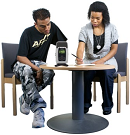 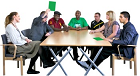 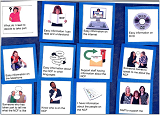 All of the people we spoke to had 		lived away from home as children 		or young people. This included 		places like long-stay learning 			disability hospitals and children’s 		homes.
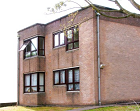 What did we find out?
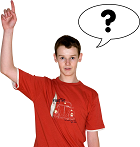 The first question we asked was whether it 		was important for people with learning 			disabilities to take part in the NCF
			 
			All of the people we spoke to said it was 		important for people with learning 			disabilities to take part in the NCF

			This was because they wanted others to 		know how people were treated in children’s homes 	and other institutions.
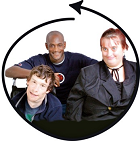 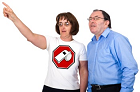 The people we spoke to said they 	   thought the NCF could help to make 	   services better in the future
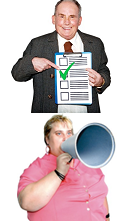 “I don’t want people to go through the things I had to do. It was quite tough.”
What else did we ask?
The second question asked what 		information and support people 		might need before they decide to 		take part in the NCF.  
			
			We used a Talking Mat to find out 		how useful people would find 			different types of information and 		support.
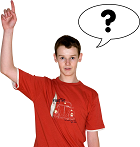 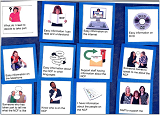 What did people tell us?
The people we talked to said that they would want:

	Accessible information


	Support to plan what they wanted to say

	Knowing the meeting can be stopped at any time.
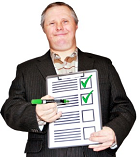 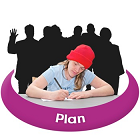 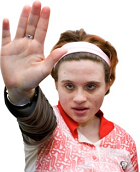 Talking to an advocate or support 		worker about taking part in the 		NCF
			
			Knowing that the NCF will listen to 		me
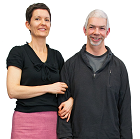 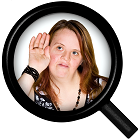 “They would need to prove to me that they are going to believe me before I’d tell them anything”
What did we do next?
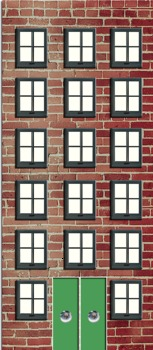 We tried to find out information 			about the institutions that children 		with learning disabilities were placed 

			We found Scottish policy reports 		which showed that a lot of people 		with learning  disabilities were 			admitted to long stay hospitals when 		they were children
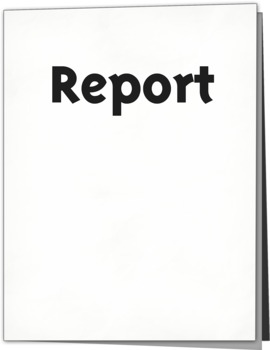 Beds in Learning Disability Hospitals by Health Board in 1976
In our report to the Scottish 			Government we recommended that 		further work should be carried out to 		try and work out how many people 		with learning disabilities are likely to 		be eligible to take part in the NCF

			SCLD was given a small amount of 		funding to carry out some more 			research
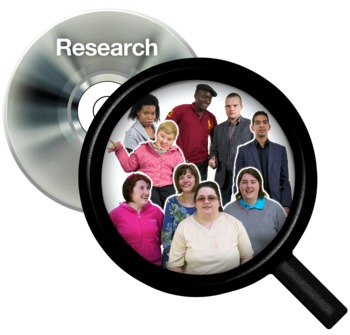 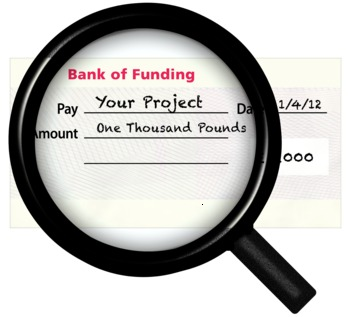 NCF Part 2
Estimate the number of children 		placed in long stay learning 			disability hospitals in Scotland 		between 1930 and 2005

			Estimate the number of people 		with learning disabilities in 			Scotland eligible to speak to the 		NCF
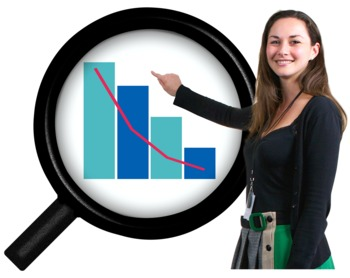 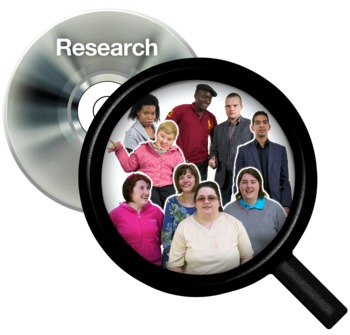 Thank you for listening!
Would anyone like to ask a question?
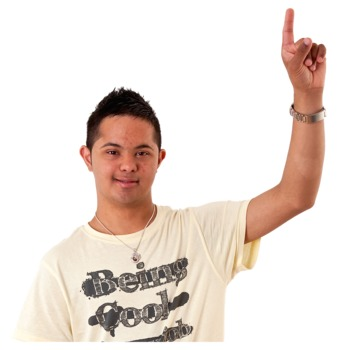 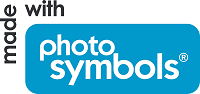